Vermont Enhanced Maple Sap Preheater Program
2017 Green Mountain Power CEED Proposal
Presented by 
EnSave, Inc.
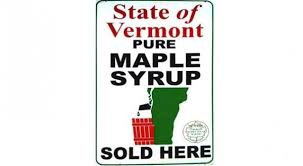 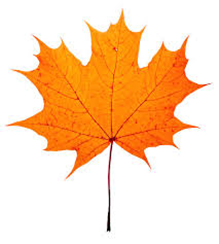 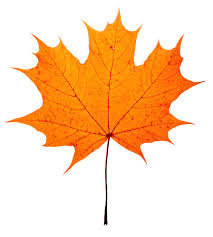 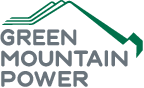 Program Overview
Vermont produces almost between 40-50% of all maple syrup in the United States
Production has been steadily rising; 2016 was a record year with almost 2 million gallons produced
Maple producers are looking for ways to reduce their fuel usage and increase operation efficiency
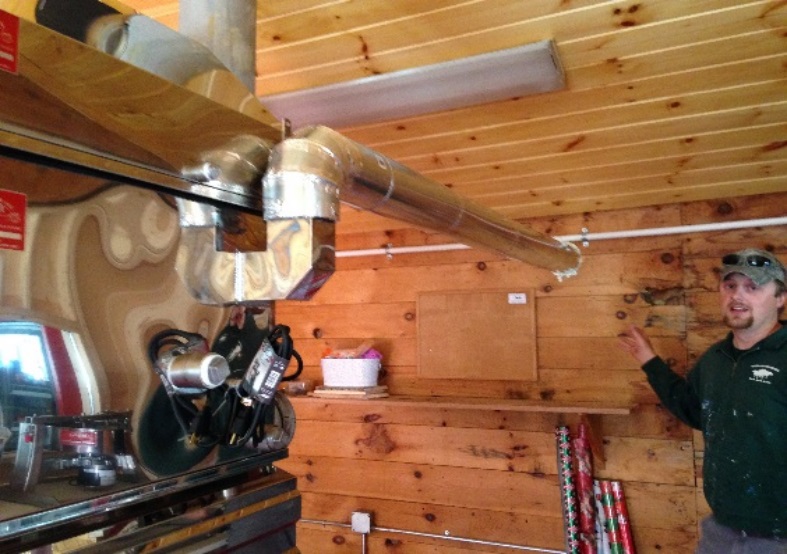 [Speaker Notes: Maple is a $226 million industry]
Technology Overview
Utilizes waste heat from flue pan to preheat incoming sap to approximately 200o F 
Blower forces hot air through sap, concentrating it and increasing evaporation rate by 65-75%, reducing runtime
On average, this technology reduced fuel use by 40%
Also produces hot water as a byproduct
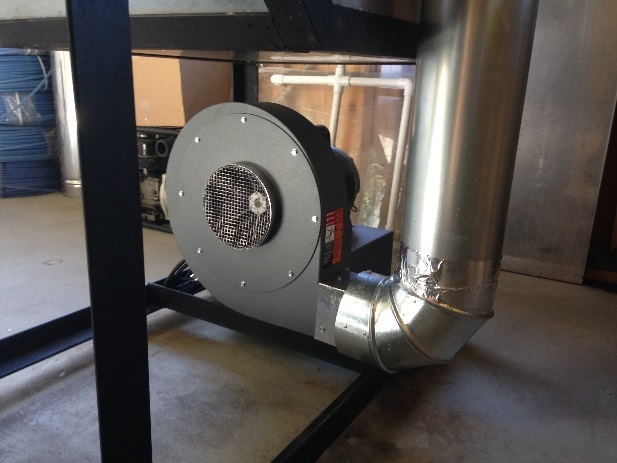 [Speaker Notes: Only operating approximately 100-200 hours per year]
Enhanced Maple Sap Preheater
[Speaker Notes: Major brands include “Steam Away” (Leader), Sap Raider (Sunrise Metals)]
2016 Program Overview
Current program has been extremely successful in assisting Vermonters reduce their energy use:

18 have been approved for installing an enhanced maple preheater

Program was fully subscribed within first 6 months

Provided many producers with Efficiency Vermont Rebate Forms

75% of applicants have used a Vermont manufacturer
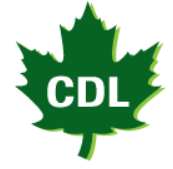 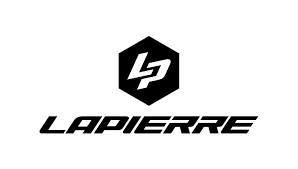 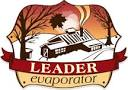 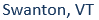 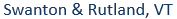 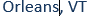 [Speaker Notes: Maple is a $226 million industry]
Current Program Savings
Participants with Reverse Osmosis (RO)
1,144 gallons of fuel oil saved (159 MMBtus/yr)

Participants without RO
543 gallons of fuel saved
    (76 MMBtus/yr)

Total annual savings of 16,900 gallons of fuel oil 
NSB ratio of 4.9
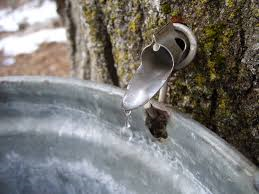 [Speaker Notes: Only operating approximately 100-200 hours per year]
Proposed Program
Customer Segments Targeted
Maple syrup producers

Program Goals 
Serve 26 medium and large sized maple syrup producers using fuel oil
Achieve approximately 26,652 gallons of annual fuel oil savings (3,717 MMBtus/year)

Program Cost and Net Societal Benefit 
$467,360 including customer contributions and incentives ($234,000 in incentives and $47,200 in participant share)
NSB ratio of 4.0
Follow up Questions
Thank you!

Jessica Frank, Program Manager
jessicaf@ensave.com, (802) 434-1838

Kyle Clark, Director of Sustainability
kylec@ensave.com, (802) 434-1827